Lisa en Björn

muts (warm)
sjaal (lang)
jas (bruin)
overhemd (wit)
broek (wit / zwart)
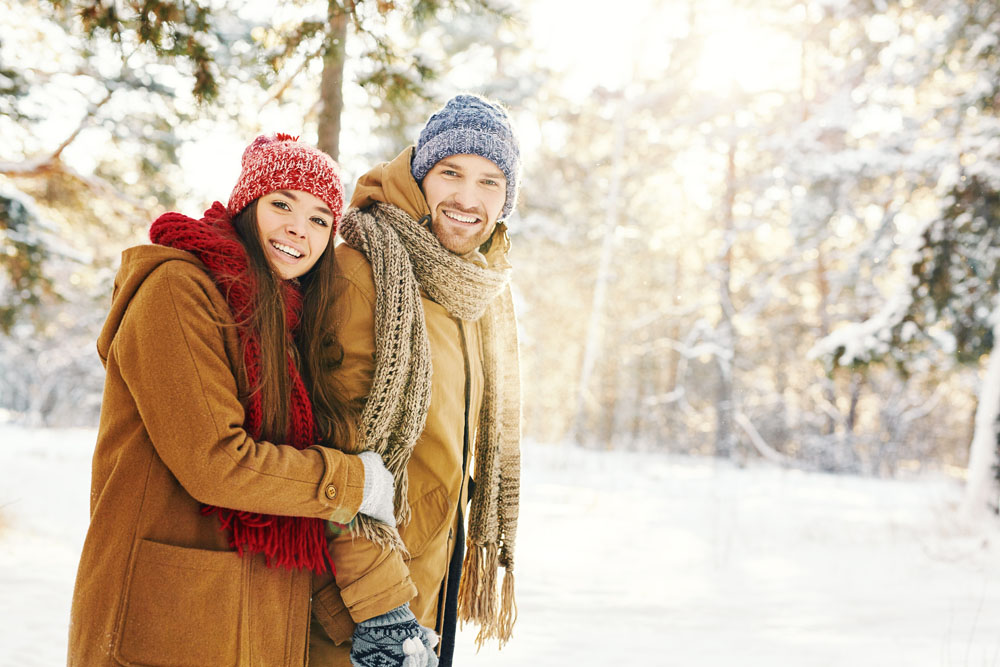 Lisa en Björn

(warm)
(lang)
(bruin)
(wit)
(wit / zwart)
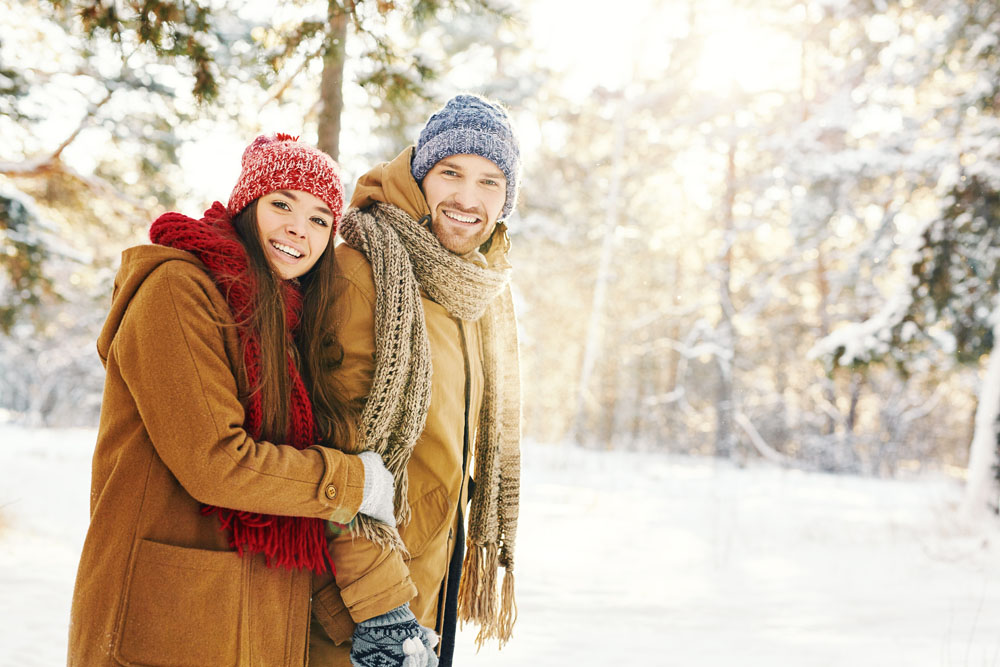 Lisa en Björn
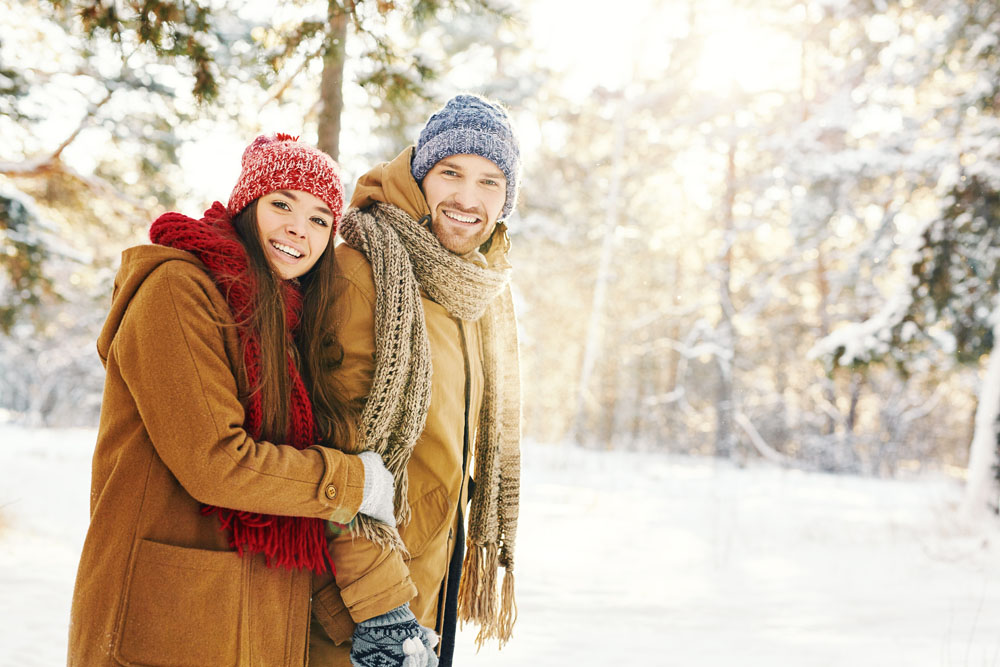